Pandemic Crisis Planning For Second Surge
OACB/DODD
Agenda November 24, 2020
Welcome/Introductions- Lori Stanfa, OACB
Goals/Purpose- Director Jeff Davis, Sara Lawson and Kelly Mosely- Miller, DODD
DODD county board survey results- Ann Weisant, DODD
Creative crisis planning- Angel Morgan, DODD
SSA and team priorities NOW- Lisa Comes, OACB
Best Practices- Willie Jones and  Panel of County Board reps Emily Martinez, Nancy Richards, Kamarr Gage/ Mitch Snyder, Drew Williams and Angie Finck
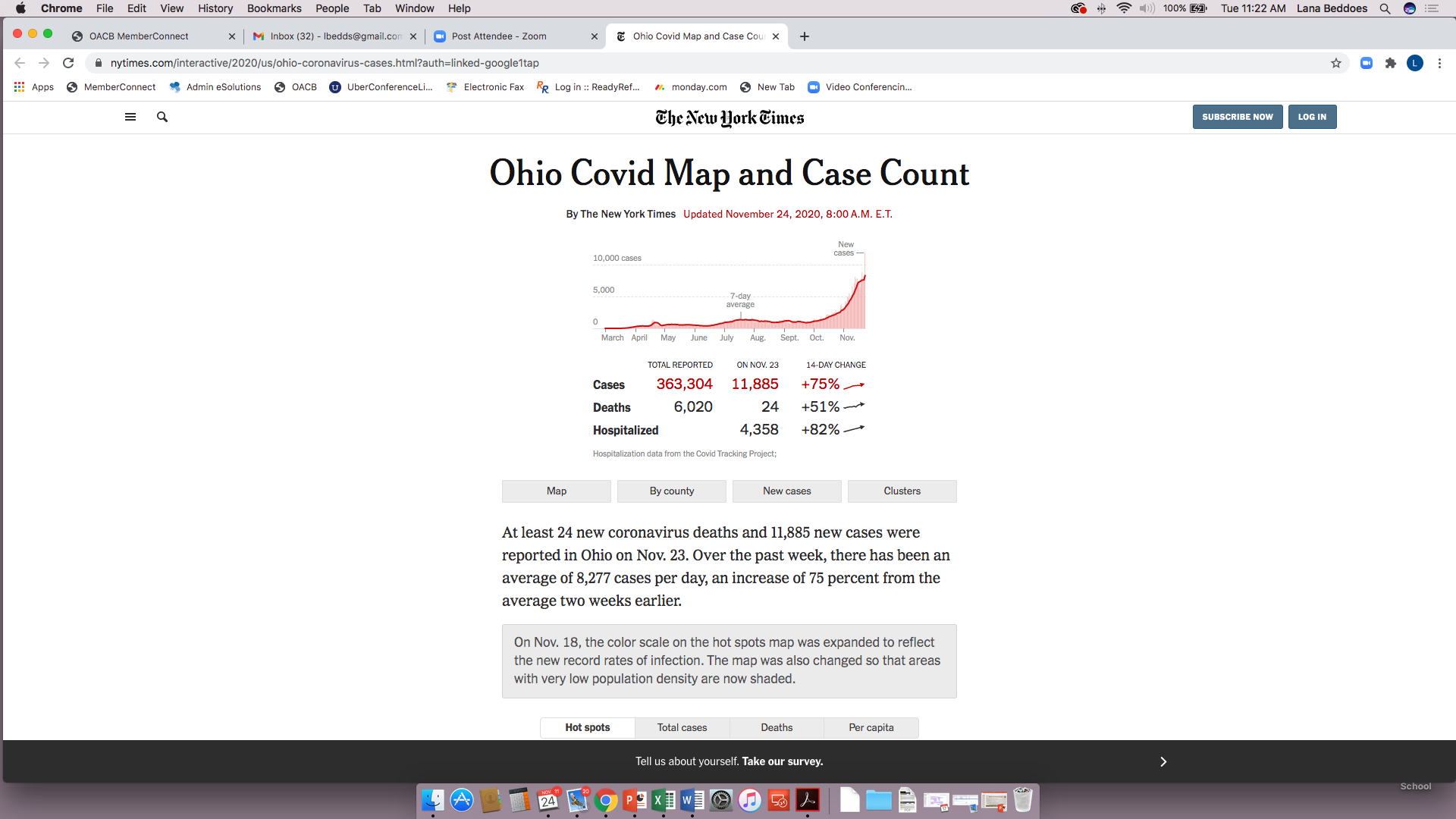 Connecting with County Boards
DODD Regional Support Teams reached out to all 88 County Boards to survey them on the following questions:

Relocation
Are you aware of Providers in your county who have relocation sites set up?
Does the County Board have a relocation plan site set up?

Independent Providers
Do you have the list of certified Independent Providers for your county?
Have you reached out to them to determine if they are willing to help with the staffing crisis?
Connecting with County Boards
DODD Regional Support Teams reached out to all 88 County Boards to survey them on the following questions:

Provider Recruitment
What is the CB doing to help recruit providers DSPs?

Provider Concerns
What concerns are you hearing from providers about dealing with COVID emergencies?
Survey Outcomes81 County Boards Completed the Survey
34 County Boards answered No
Most of the answers were related to relocation due to illness
Found that many hadn’t discussed plans for relocation due to staffing issues
Independent Providers
10 County Boards answered No
Independent Provider List sent to Provider Support Liaison staff by DODD
Provider Recruitment
23 County Boards answered No
Not just DSPs – Nursing need also
[Speaker Notes: Are first priority during COVID was to focus on relocation from the perspective of separating those exposed to/diagnosed with COVID from those with no known exposure or positive diagnosis
Our focus needs to change to relocation of individuals in order to meet staffing needs to ensure health and safety

DODD made independent provider list available to counties.  Hope that counties would be the “bridge” between independent providers and those agencies that are in need of staff.  Explain things like why there is a pay difference (independent is paid higher due to no benefits/need to manage their own business), explain OT and relaxation to OT limitations. Independent provider list could be used to help develop back-up plans especially for shared living situations

Recruitment is important now more than ever.  Even without a voiced need, it is imperative to have a plan in cases of crisis.  Marketing and reaching out to displaced workers from other fields (hospitality/restaurants/arts).  Be Prepared!  Need is not just DSPs, nurses also]
Survey Outcomes81 County Boards Completed the Survey
Provider Concerns
33 counties reported that they either didn’t know what their providers were concerned about or that providers had no concerns.
48 counties reported the following concerns;
Availability of Staff
PPE
Coordination with local health department
Contact Tracing
Funding
[Speaker Notes: The time is now to reach out to providers to discuss needs.  Again, be preventative rather than reactionary, be prepared!]
Action Steps
Strengthen relationship with ALL providers
Know their needs
Assess current workforce challenges
Prepare for crisis – conversations with providers to identify creative workforce solutions, including options for relocation*
Survey all providers to assess where vacancies exist
IP Teams need to discuss back-up plans, especially for Shared Living and Independent Provider Situations
Talk to Individual/Guardian about willingness, in waiver settings, to allow others to utilize available bedroom space
Assess family situations to identify where families may be able to support individuals temporarily in the family home
Identify options for appropriate remote supports for individuals to release staffing pressures*
Assess family situations for youth with complex needs to ensure the ability to provide adequate supports
Work with providers to address staff recruitment and retention needs and actively work together to recruit DSPs and Nurses
[Speaker Notes: The time is now to reach out to providers to discuss needs.  Again, be proactive rather than reactive, be prepared!

Assess space in both licensed and unlicensed settings.
Back Up Plans should also consider the availability of families to support individuals in their homes.]
Positive Strategies and Collaboration
County Board Efforts
Providing Meals to agency’s who are experiencing COVID outbreaks
Contacting independent providers in your county  and developing an ongoing list of providers who are willing to work with facilities experiencing issues pertaining to COVID-19
Contacting waiver nursing providers and state-plan nursing providers and developing an ongoing list of providers who are willing to work with facilities experiencing issues pertaining to COVID-19
Connecting with local hotels/college dormitories/use of CB buildings for purposes of both quarantine/isolation space (this was our initial priority) and also for congregating people to deal with staffing crisis (new priority)
Providing PPE to providers
Positive Strategies and Collaboration
Provider Efforts
Contracting with Independent Providers
Contracting with Independent Nurses (either DODD Waiver Nurses or State-Plan Nurses)
Providing HERO Bonuses to staff for not missing time at work
Evaluating where there are multi-lines of business that would allow staff to be reallocated to areas of direct need
Assessing if there are areas in their Adult Day programs that are under-utilized and reallocating those staff
Pulling staff from Home Health Agencies
Moving staff from other areas where they may not be experiencing crisis levels or COVID outbreaks
Positive Strategies and Collaboration
DODD Efforts
Waiving Provider Certification Fees for new independent providers for a period of time
Completing BCII checks at the DCs for new independent providers
Allowing agencies to hire independent providers and onboard based on DODD already approving that employee.
Allowing online First Aid and CPR
When requested, issuing waivers to assist with provider onboarding and COVID related issues. 
Allowing a statement from other provider agency when sharing staff so that the new hiring agency does not need to do all of the onboarding requirements.
New Efforts for Staffing Crisis
Independent Certification Applications
Waiving independent certification fees for applicants applying now through the blackout.
Current turn-around time if we have a complete application that does not require any additional review is approximately 3 weeks
Certification is reevaluating how to expedite new incoming independent certification applications
Background Checks
DODD will be conducting BCIIs at DCs by appointment at no cost to the providers
We strongly encourage County Boards to conduct BCIIs using webcheck on behalf of these new independent provider applications
New Efforts for Staffing Crisis
First Aid/CPR
DODD continues to accept online First Aid/CPR. It is strongly recommended that county boards provide resources to the new independent provider applicants to do complete the training at no cost.
UI/MUI
County Boards may be able to provide relief to providers by assisting with UI/MUIs
Relocation Plans
It is important for county boards to reach out to providers and ensure they are developing a relocation plan that addresses both what happens if someone is ill and also addresses what happens if there are simply not enough staff.
New Efforts for Staffing Crisis
Recruitment
Virtual Job Fair – Not just ran by county boards (i.e. Steve Stivers)
Connection with colleges – employment for students who are going to be on break soon 
Newspapers; radios; Indeed; Ohio Means Jobs – How do we get the information in front of other industries where people have lost jobs
Ask for Volunteers from CB staff
Some county board staff are willing to volunteer their free time to work for agencies to provide direct supports and/or HR services
New Efforts for Staffing Crisis
Offering HERO Grants
County Boards can provide financial assistance to providers to assist with the additional costs incurred during COVID-19
Assisting with CARES Act Grants
Some providers don’t know where to start; county boards could provide a resource to assist providers so they can use this money to offset costs of the provider
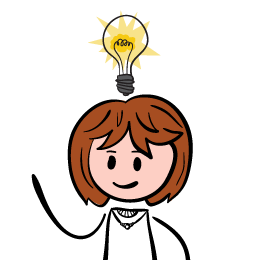 What can SSA’s be doing?
Does the person NEED HPC for HEALTH AND SAFETY?
Can this person stay with FAMILY temporarily?
Does the  person have FAMILY that can step in?
Does this person have Friends/Neighbors that check in?
Does the person have a relationship with other AGENCIES/INDEPENDENT PROVIDERS (what about ADS Providers)?
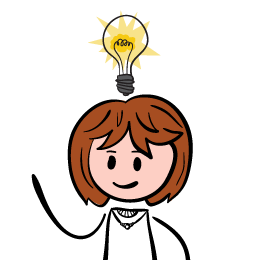 What can SSA’s be doing?
What are MINIMAL SUPERVISION LEVELS?
In Congregate settings… What are MINIMUM STAFFING LEVELS to Keep?
REMOTE SUPPORT – Could it help?
In an emergency is there a staff person at the agency that would be willing to do OHIO SHARED LIVING for the person?
If ANY of these are different than what is written in the ISP… Let Independent/Agency Provider KNOW ASAP
Lessons Learned & Positive Practices
Clearwater COG: Nancy Richards 
Montgomery CB: Mitch Snyder & Kamarr Gage 
Summit CB: Drew Williams
Licking CB: Angie Finck
Mahoning CB: Emily Martinez
Real Time Example:      Email from SSA director  at 1:34 PM today
We have a few agency providers that have reached out for help with staff and so we have a few independent providers that are helping out agency providers. 
Most of the positive cases have been households where 3-4 people live together and the staff working in that home was infected too.  In some cases the staff person is just staying there with the individuals for the next 2 weeks. 
We have some dedicated providers! 
A few of the day habs have decided to close for at least 2 weeks. 
 One of our large day hab providers is evaluating their situation to determine if they will close and if they will be able to lend some of their staff to the HPC providers.
We have a list of county board staff that are willing and able to work in the homes if it comes to that.
Clearwater cOg Pandemic Response – we are there to help
Breaking update : Crisis Planning for staffing 
Supplies and PPE – COG STAFF – County contact –supply organizer
Cant find it? We will and deliver it to you/anyone who needs
mask makers –any shape and all unique designs-our community came together (staff, vendors, friends, etc)
Coordinate large and small orders –better pricing
Communications
Clearwater cOg Pandemic Response – we are there to help
Provider virtual meetings, social media , provider blasts, resource lists, 24/7
Training support
All On-line free training (pandemic period) and specialized (Twindemic), videos
Nursing support/training (Blessed with retired infection control nurse)
Other on-going support
Clearwater cOg Pandemic Response – we are there to help
Reimburse IP certification costs
Gift cards for emergencies and food                                                                  (Kroger, Walmart, door dash, speedway, etc)
Flu shots at home by cog nurses
DSP and agency appreciation the month of September and on-going
Clearwater COGPandemic Response – we are there to help
Goggles    298
Faceshields  1097
Gloves   243 boxes
Gowns   3446
Masks all types   8753
Bottle hand sanitizer all sizes  3446                                             ITEMS AVAILABLE :  175 different items
Disinfectants   576
Shoe covers  860
Thermometers  514
Toilet paper  784 
Hair nets  460
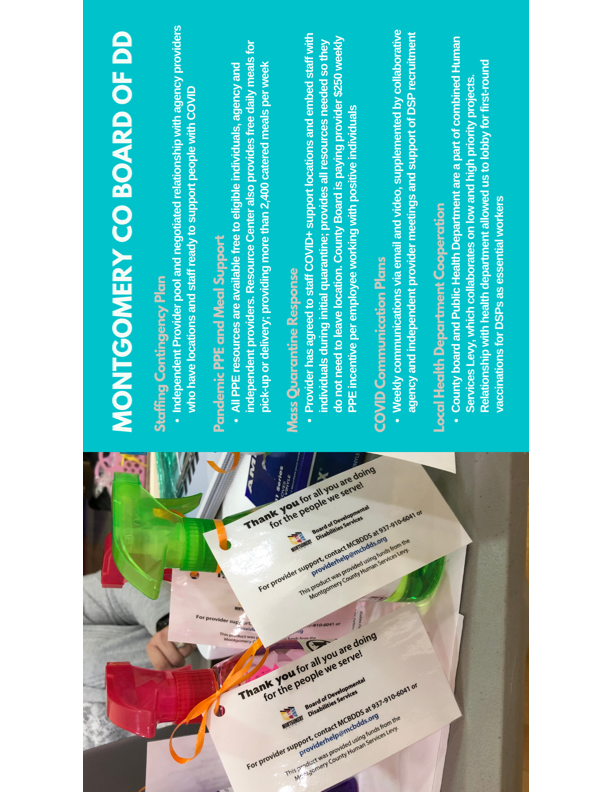 Summit DD COVID Response
PPE 
Providers request using a google form. Team of staff receive request, reach out to provider, determine PPE quantities and arrange delivery. This process will continue throughout 2021. 
Technical Assistance/Response Plan
Summit DD’s Quality Assurance Nurses provide TA and recommendations on how to handle COVID related situations.
Conduct contact tracing and administer testing as needed. 
Meet with the health department on a regular basis. This relationship has been critical as we have refined our COVID response. 
Host regular provider conference calls, all provider emails, individual discussions with providers occur daily.
Summit DD COVID Response
Staffing 
SSA’s have identified backup plans for individuals. 
Identified Ind. Providers willing to provide emergency respite even if the person has been diagnosed with COVID-19 or exposed. 
Adult and youth respite homes and open bedrooms within Summit Housing Homes can be used, if relocation had to occur.
Licking County BoardFoundation of Collaboration
Staffing Shortages
Shift staff to essential services & create face sheets/emergency plans for each
Staff sharing 
ADS Stipend up to $1,000/month 
DSP Employment Connections program
Continued DSP recruitment, retention, and culture trainings
LCBDD DSP recognition efforts 
Coordinated DSP marketing campaign
PPE
LCBDD collected/delivered PPE and COVID+ kits
Initial PPE Stipend $30/FTE
Weekly Stipend $50/FTE, additional $25/COVID+ site
Licking County BoardFoundation of Collaboration
Mass Quarantine Response Plans
ADS sites, community sites, and hotels identified for possible COVID respite
Communication
Electronic newsletters, weekly conference calls, monthly zoom meetings
CB staff -  Provider points of contact 
Local Health Department
Initial Protocol 
Ongoing collaboration 
Member of LC COVID Defense Team
Mahoning County Board of Developmental Disabilities
Have a plan for-
PPE : PPE-know resources that providers can order from, Batelle, EMA, DODD, other supply chains that may be a possibility (restaurants or other vendors-have a team to work on this)
Communication: Have excellent communication with EMA and health department
Continue regular provider meetings, have focus groups to work on issues
Send providers information they can use, check in with your providers it changes day to day
Quarantine Location: Develop a quarantine location-hotel, other facility, we worked an agreement with a provider with an empty home
DSP shortages
DSP Shortages: Mahoning County Board Plan
Flow chart of potentials for staff if short
COVID team
DSP shortage worksheet
Work with nursing and SSA to develop a plan (start planning now, do not wait).  Plan can include sending folks home to family if needed, natural supports to fill shifts if needed, independent providers, sub-contract with other providers that have staff, available county board staff, remote supports, moving people to maximize staff, think about who has the most needs and keep those folks together with the staff the provider has left, other folks that need less may be able to use alternate staff and/or remote supports for services.  
County board-help with Ipads, be flexible with day program services, concentrate on what is needed to maintain safety
Reference MaterialCourtesy Mahoning County Board
COVID Staff Shortages Worksheet
DSP Shortage (limited to no staff available by any other means) coordination of safety services worksheet
Provider Name:
*The COVID team will help provider administration plan for open shifts and help to assure individual safety during this crisis.  Discussion to include sharing service locations, sharing staff amongst locations, immediate use of technology to provide supervision, etc.
Personal Protective Equipment
When low on equipment contact Provider Relations     (Tony Rinaldi)
Remember if working in an exposed environment full PPE is required
PPE training-ensure all staff are trained on proper use and removal of PPE
Mask wearing
DSP Shortages
Remember hiring requirements have been adjusted to help providers hire more quickly
If you are short staff notify county board immediately.  County board has contacted all providers not currently serving folks, with laid off staff, interested in expansion, and independent providers.  We have a grid of staff you can use immediately through sub-contracting
If this is depleted contact the county board immediately and the board has a list of staff including SSAs that could be hired and work immediate shifts
If we are in a dire situation we have a team that will assist you in reviewing service needs in the home and help coordinate sharing of services by location, through technology, and parental/natural supports that is available (see worksheet)
Quarantine Location
Recommend those infected shelter together and those not sick shelter separately to minimize exposure and help conserve staff
If an alternate location is needed, contact the county board immediately, we do have a location we can utilize.  If more than one person needs this location coordination amongst SSAs and providers will occur to assure individuals get the services needed from trained staff.
Communication
Active communication is essential
Let applicable SSA know immediately of COVID exposure, and positive cases for individuals and staff.
SSAs are checking on individuals and families to assure they have sought medical attention, understand their situation, link them to testing sites if needed, check on PPE, assure services for safety are in place, and ensure they have necessary food and supplies.